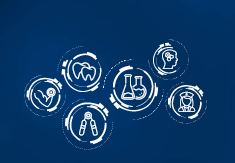 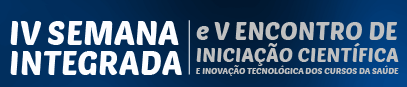 Título do Trabalho
Nome do Aluno:

Nome do Orientador:
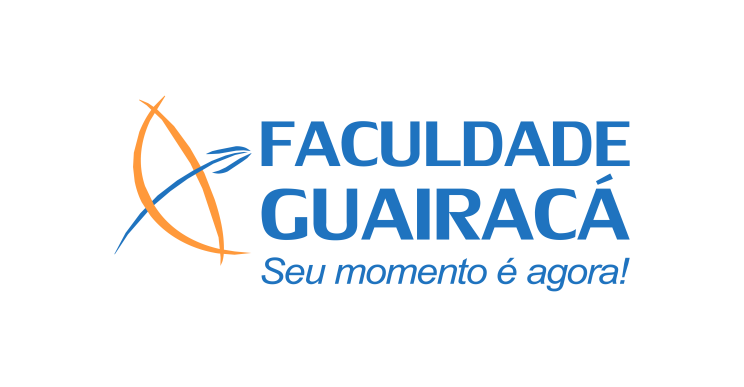 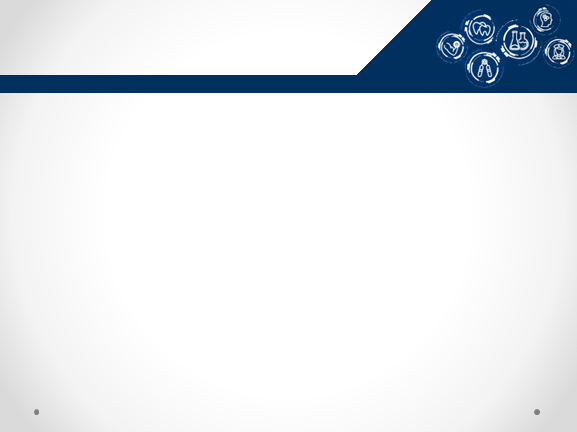 Introdução
Escreva seu texto aqui:
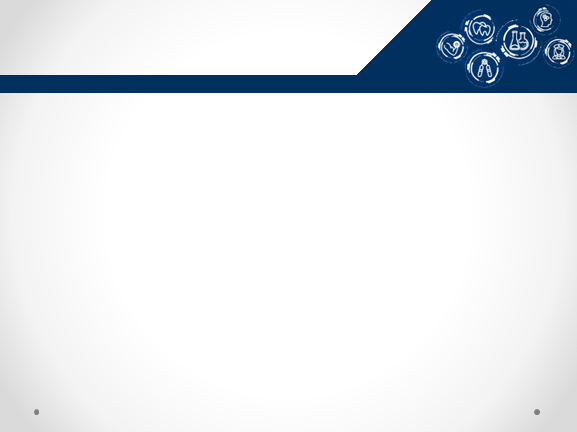 Metodologia
Escreva seu texto aqui:
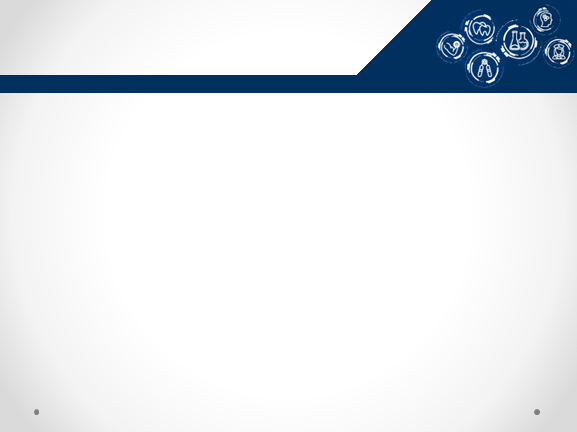 Resultados
Escreva seu texto aqui:
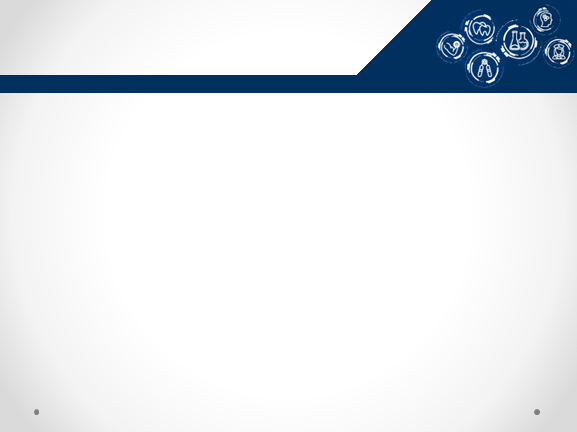 Discussão
Escreva seu texto aqui:
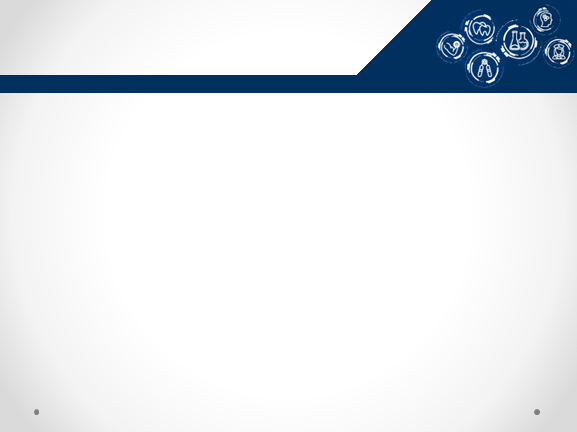 Conclusão
Escreva seu texto aqui:
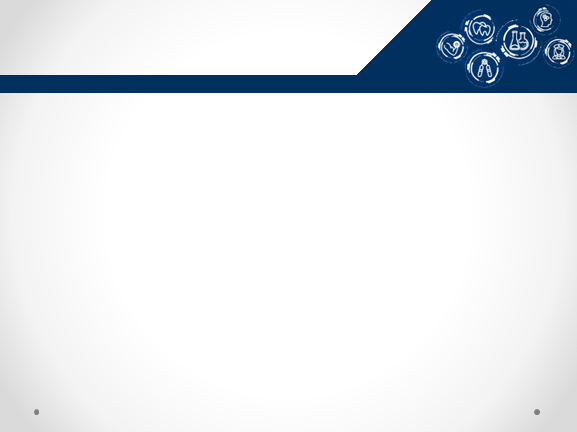 Referências
Escreva seu texto aqui: